Please note, these are the actual video-recorded proceedings from the live CME event and may include the use of trade names and other raw, unedited content. Select slides from the original presentation are omitted where Research To Practice was unable to obtain permission from the publication source and/or author. Links to view the actual reference materials have been provided for your use in place of any omitted slides.
RTP TV: Current Controversies and Emerging Data Sets in Melanoma and Nonmelanoma Skin Cancers
Thursday, April 11, 20137:30 PM – 8:45 PM ET
Keith T Flaherty, MD
Director, Henri and Belinda Termeer Center for Targeted Therapies
Massachusetts General Hospital Cancer Center
Associate Professor, Harvard Medical School
Director of Developmental Therapeutics
Boston, Massachusetts
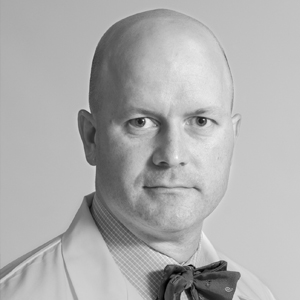 Anna C Pavlick, MS, DO
Associate Professor of Medicine and Dermatology
Director, NYU Melanoma Program
Director, NYU Clinical Trials OfficeAssistant Director for Clinical Research and Education
New York University Langone Medical Center
New York, New York
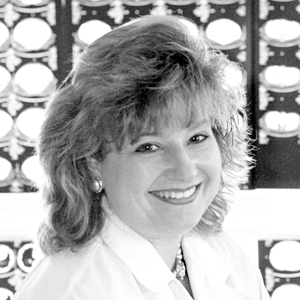 Neil Love, MDResearch To PracticeMiami, Florida
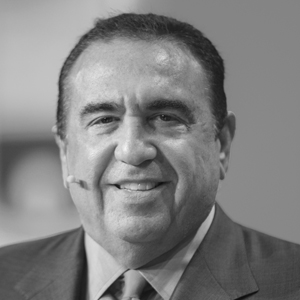 Agenda
Module 1: Melanoma
Sequencing of systemic treatments/management of toxicity
Immunotherapy – High-dose IL-2, ipilimumab
BRAF inhibition – Vemurafenib
Chemotherapy – Nab paclitaxel

Emerging agents/regimens and ongoing clinical trials
Novel BRAF inhibitor – Dabrafenib
MEK inhibitor – Trametinib
Immunotherapy – Nivolumab, talimogene laherparepvec
Agenda (continued)
Module 2: Basal Cell Carcinoma (BCC)
Vismodegib for locally advanced or metastatic BCC
Neoadjuvant vismodegib for inoperable BCC
Ongoing clinical trials

Module 3: Cutaneous Squamous Cell Carcinoma (CSCC)
Incidence and death rates from CSCC
RAS mutant versus RAS wild type
Case 1: From the Practice of Dr Keith Flaherty
A 63-year-old retired airline executive s/p wide excision for primary melanoma in 2007

Presents in 2010 with bulky lymphadenopathy in the groin

Workup reveals retroperitoneal nodal disease and liver mets from BRAF wild-type melanoma
In general, what is your most likely first- and second-line nonprotocol systemic treatment recommendation for a 63-year-old asymptomatic patient with low-volume lung metastases from BRAF wild-type melanoma (assuming slow progression on first-line therapy)?
HD IL-2  Ipilimumab
Ipilimumab  HD IL-2
HD IL-2  Chemotherapy
Ipilimumab  Chemotherapy
Other
In general, what is your most likely first- and second-line nonprotocol systemic treatment recommendation for a 63-year-old asymptomatic patient with low-volume lung metastases from BRAF wild-type melanoma (assuming slow progression on first-line therapy)?
HD IL-2  Ipilimumab
Ipilimumab  HD IL-2
HD IL-2  Chemotherapy
Ipilimumab  Chemotherapy
Other
First- and second-line nonprotocol treatment recommendations for a 63 yo asymptomatic pt w/ low-volume lung mets from BRAF V600E wild-type melanoma (assuming slow progression on first-line therapy)?
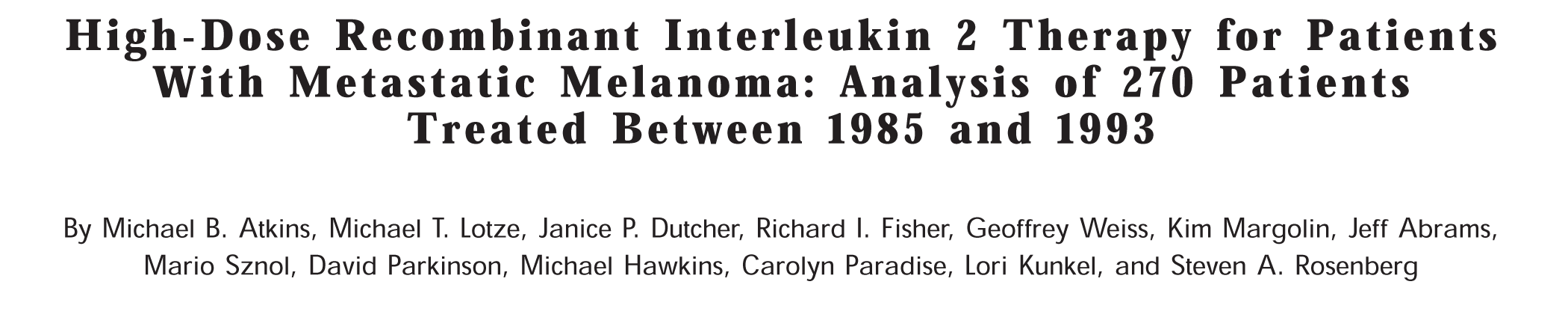 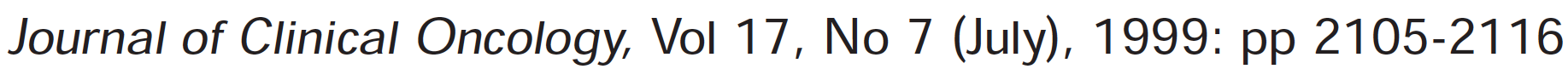 HD IL-2: Response Durations and Survival Based on Response
47% of responding pts alive (median F/U: 62 mo)Disease did not progress in any pt responding >30 mo
CR = 6%, median DoR not reached at 40 moRange up to 106+ mo
PR = 10%, median DoR 5.9 moRange up to 92+ mo
Atkins MB et al. J Clin Oncol 1999;17(7):2105-16.
High-Dose IL-2: Common ≥3 AEs
Cardiovascular
Hypotension
Gastrointestinal
Vomiting/diarrhea
Neurologic
Confusion
Pulmonary
Dyspnea
Renal
Oliguria
Hematologic
Thrombocytopenia
General
Fever/chills
Malaise
Toxicities generally reversed rapidly after therapy completion

2% of patients died from AEs, all related to sepsis
Atkins MB et al. J Clin Oncol 1999;17(7):2105-16.
Correlation of NRAS Mutations with Clinical Response to High Dose IL-2 in Patients with Advanced Melanoma
Joseph RW et al.
J Immunotherapy 2012;35(1):66-72.
Response to High-Dose IL-2 by Mutation Status
Retrospective review (N = 103) of patients who received high-dose IL-2
NRAS and BRAF wild type
CR/PR: 12%
NRAS mutation-positive
CR/PR: 47%
BRAF mutation-positive
CR/PR: 23%

Ongoing Confirmatory Clinical Trial
SELECT: A Prospective Tissue Collection Protocol to Investigate Predictive Models of Response to High-Dose IL-2 Treatments in Patients with Advanced Melanoma (NCT01288963)
Joseph RW et al. J Immunotherapy 2012;35(1):66-72.
Case 2: From the Practice of Dr Flaherty
A 58-year-old lawyer presents with hemoptysis, SOB

Workup reveals metastases to lung, mediastinal nodes from melanoma of unknown primary
BRAF wild type

Ipilimumab x 4
Pruritic rash, AST/ALT elevated ~2x ULN
Tumor regression 4+ months followed by stable disease
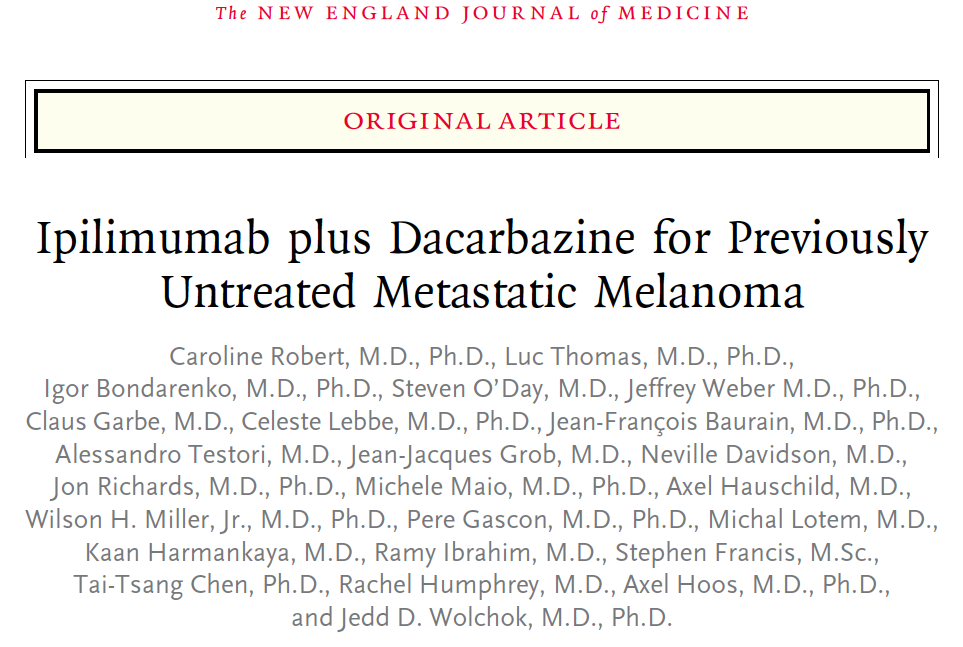 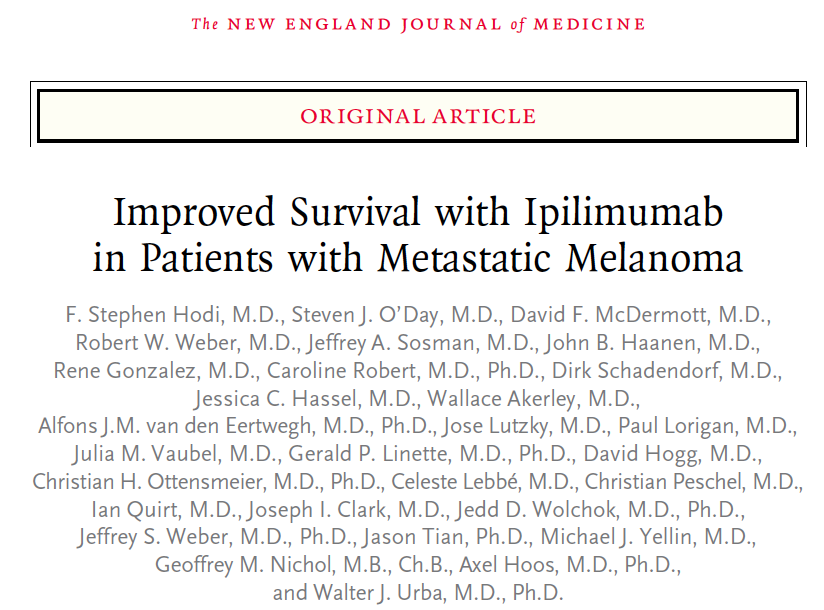 NEJM 2011 June 30;364(26):2517-26.
NEJM 2010 August 19;363(8):711-23.
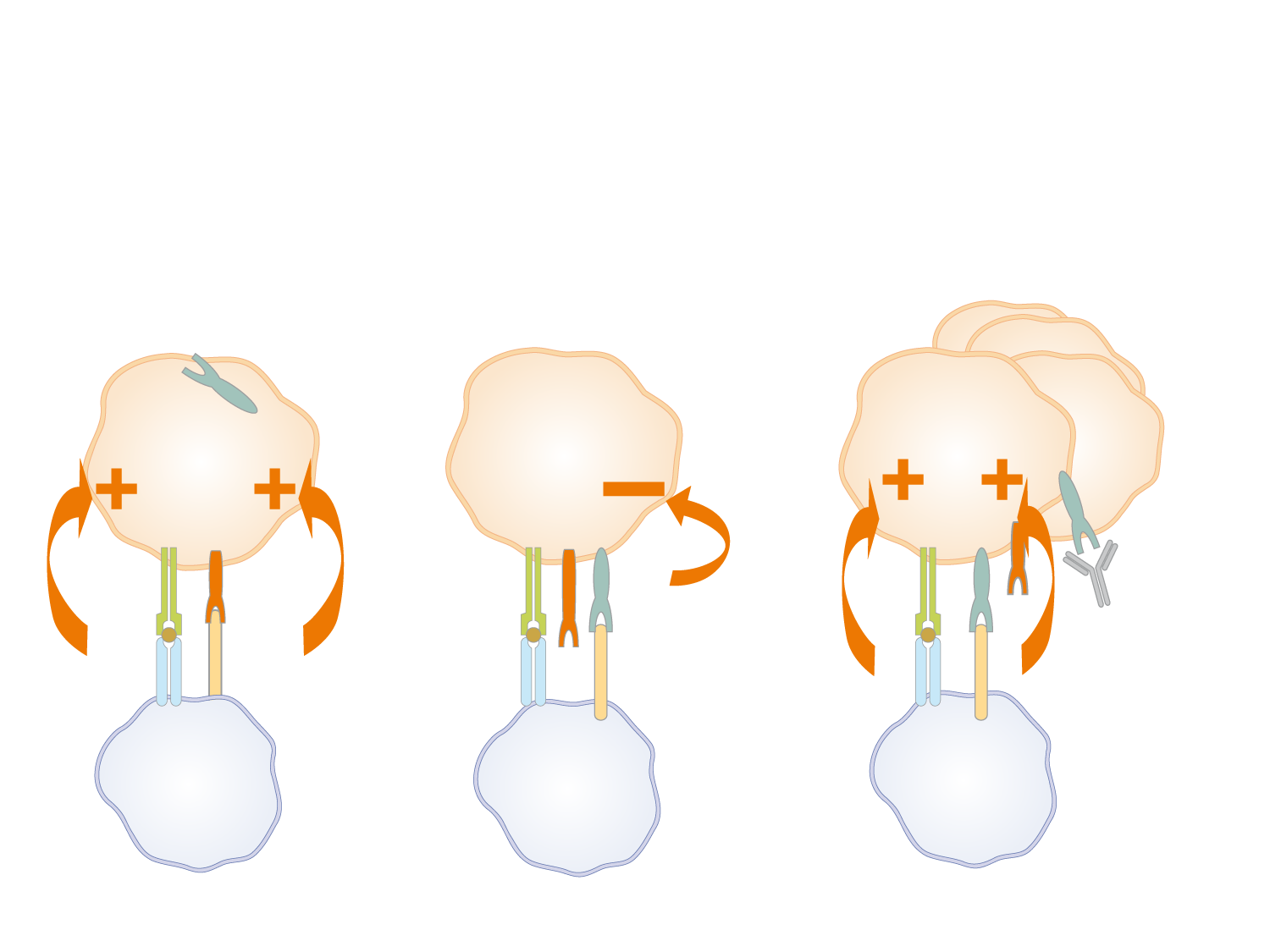 Ipilimumab, a CTLA-4 Blocking Monoclonal Antibody, Augments T-Cell Activation
T Cell Remains Active
T-CellActivation
T-CellInactivation
CTLA-4
T cell
T cell
resting
T cell
TCR
CTLA-4
CD28
CTLA-4
Ipilimumab
HLA
B7
APC
APC
APC
Adapted from Korman AJ et al. Adv Immunol 2006;90:297-339.
Improved Survival with Ipilimumab for Patients with Unresectable Stage III or IV Metastatic Melanoma Whose Disease Progressed While Receiving Prior Treatment with Chemo or IL-2
Hodi FS et al. N Engl J Med 2010;363(8):711-23.
Ipilimumab Risk Evaluation and Management Strategy (REMS)
GASTROINTESTINAL
Any changes in normal bowel habits or changes from baseline (eg, last week, last visit)
Diarrhea
Abdominal pain
Blood or mucus in stool with or without fever
Peritoneal signs consistent with bowel perforation
Ileus
LIVER
Elevations in liver function tests
AST >2.5 times upper limit of normal (ULN)
ALT >2.5 times ULN
Total bilirubin >1.5 times ULN
Note: Always check lab values prior to each infusion.
SKIN
Pruritus
Rash
NEUROLOGIC
Monitor for symptoms of motor and sensory neuropathy
Unilateral or bilateral weakness
Sensory alterations
Paresthesia
ENDOCRINE
Fatigue
Headache
Mental status changes
Abdominal pain
Unusual bowel habits
Hypotension
Abnormal thyroid function tests and/or serum chemistries
https://www.hcp.yervoy.com/pages/rems.aspx
Case 3: From the Practice of Dr Anna Pavlick
An 82-year-old man s/p wide local excision of primary melanoma in 2007 presents with a nonproductive cough in 2012
Workup reveals lung metastases from melanoma
LDH normal

IPI x 3
Develops muscle girdle weakness
Learned patient had prior polymyalgia rheumatica (PMR) 10 years ago
Steroids initiated, PMR resolves

Completes IPI
CR of pulmonary nodules, >50% reduction in adenopathy
Currently asymptomatic and off treatment
Management of BRAF V600-Mutant Advanced Melanoma
Case 4: From the Practice of Dr Pavlick
A 60-year-old man s/p excised primary melanoma in 2005 presents with a persistent cough 4 years later

Workup reveals lung metastases from melanoma
BRAF V600E-mutant
In general, what is your most likely first- and second-line nonprotocol systemic treatment recommendation for a 60-year-old asymptomatic patient with low-volume lung metastases from BRAF V600E-mutant melanoma (assuming slow progression on first-line therapy)?
HD IL-2  Ipilimumab
HD IL-2  Vemurafenib
Ipilimumab  HD IL-2
Ipilimumab  Vemurafenib
Vemurafenib  HD IL-2
Vemurafenib  Ipilimumab
Other
In general, what is your most likely first- and second-line nonprotocol systemic treatment recommendation for a 60-year-old asymptomatic patient with low-volume lung metastases from BRAF V600E-mutant melanoma (assuming slow progression on first-line therapy)?
HD IL-2  Ipilimumab
HD IL-2  Vemurafenib
Ipilimumab  HD IL-2
Ipilimumab  Vemurafenib
Vemurafenib  HD IL-2
Vemurafenib  Ipilimumab
Other
First- and second-line nonprotocol treatment for a 60 yo asymptomatic pt w/ low-volume lung mets from BRAF V600E-mutant melanoma (assuming slow progression on first-line therapy)?
Vemurafenib Inhibits BRAFV600E Kinase
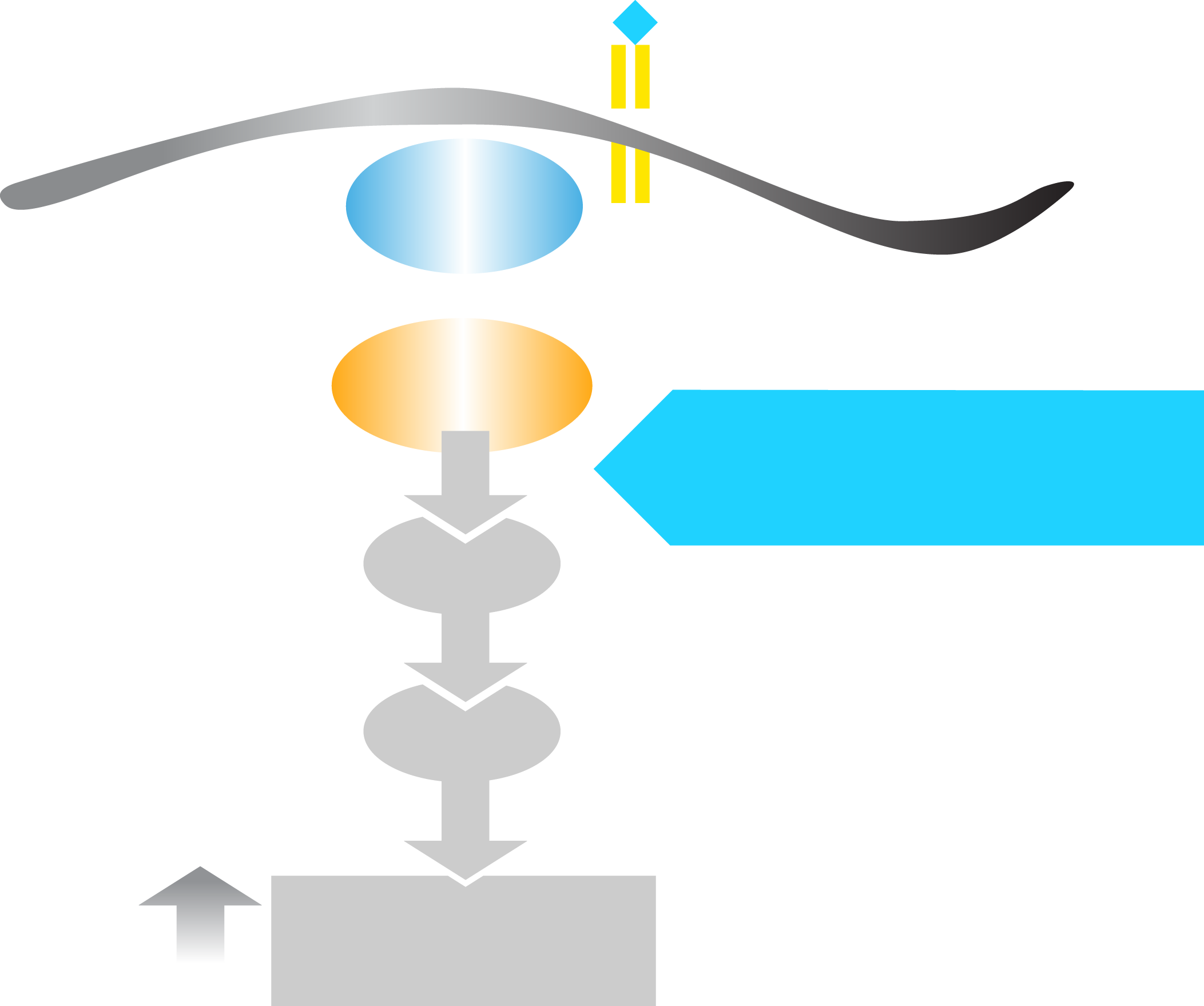 RTK
RAS
40-60% of melanomas
BRAFV600E
VEMURAFENIB
ATP
MEK
ATP
ERK
CellularProliferation
Chapman PB et al. Proc ASCO 2011;Abstract LBA4.
Updated overall survival (OS) results for BRIM-3, a phase III randomized, open-label, multicenter trial comparing BRAF inhibitor vemurafenib (vem) with dacarbazine (DTIC) in previously untreated patients with BRAFV600E-mutated melanoma.
Chapman PB et al.
Proc ASCO 2012;Abstract 8502.
BRIM3: Vemurafenib Front-Line Trial – Phase III Study Design
Screening


BRAFV600E mutation


Stratification:
 Stage
 ECOG PS (0 vs 1)
 LDH (elevated   vs normal)
 Geographic region
Vemurafenib
960 mg PO bid 
(n = 337)
Randomization
n = 675
Dacarbazine
1000 mg/m2 IV q3wk 
(n = 338)
Co-primary endpoints were OS and PFS
Chapman PB et al. Proc ASCO 2012;Abstract 8502.
BRIM3: Best Tumor Response by Individual Patient
Vemurafenib: 48.4% confirmed objective response (ASCO 2011)
>100
M1c
57.0% confirmed objective response (ASCO 2012)
Percent Change From Baseline in Sum of Tumor Diameters
50
0
-50
-100
Dacarbazine
5% confirmed objective response (NEJM 2011)
8.6% confirmed objective response (ASCO 2012)
From The New England Journal of Medicine, Chapman PB et al, Improved Survival with Vemurafenib in Melanoma with BRAF V600E Mutation, Volume 364, Pages 2507-16. Copyright © 2013 Massachusetts Medical Society. Reprinted with permission from Massachusetts Medical Society
Chapman PB et al. Proc ASCO 2012;Abstract 8502.
BRIM3: Overall Survival at February 1, 2012 Cutoff, Censored at Crossover
Chapman PB et al. Proc ASCO 2012;Abstract 8502.
Efficacy of Vemurafenib in BRAFV600K Mutation-Positive Melanoma Disease – Results from the Phase 3 Clinical Study BRIM3
GA McArthur, A Hauschild, C Robert, J Larkin, JB Haanen, A Ribas, D Hogg, O Hamid, P Ascierto, A Testori, P Lorigan, R Dummer, JA Sosman, K Flaherty, M Yin, I Caro, F Shieh, R Schilling, K Trunzer, P Chapman

Society for Melanoma Research, November 8-11, 2012, Hollywood, California
BRIM3: Summary of Efficacy Data by BRAF Mutation Genotype
Comparable effects with vemurafenib in BRAF V600E and BRAF V600K mutation-positive disease
McArthur GA et al. Society for Melanoma Research 2012.
Selected Adverse Events (% of Patients)
McArthur GA et al. Society for Melanoma Research 2012.
Case 5: From the Practice of Dr Pavlick
An 87-year-old man s/p resected Stage IIIC melanoma in 2011
Presents 10/2012 with decreased appetite, weight loss, abdominal fullness
Workup reveals multiple small lung mets and several large liver mets from melanoma
LDH: 3500
BRAF V600E m+
Vemurafenib
Dramatic response, resolution of symptoms
Dose reduction for Grade 3 rash and itching
On treatment 5 months with excellent QOL
Grand mal seizure
Innumerable hemorrhagic brain mets
Are there situations in which you would delay local treatment with radiation therapy for brain metastases and instead administer vemurafenib for a patient with a BRAF V600E-positive tumor?
Yes
No
I don’t know
Are there situations in which you would delay local treatment with radiation therapy for brain metastases and instead administer vemurafenib for a patient with a BRAF V600E-positive tumor?
Yes
No
I don’t know
Chemotherapy in the Management of Advanced Melanoma
Case 6: From the Practice of Dr Flaherty
A 41-year-old with a history of excision/adjuvant interferon for primary melanoma (2008) presents with lung and liver mets, pleural effusion in 2011
BRAF V600E m+

Vemurafenib (7/2011)
9/2011: 80% reduction in lung, liver, lymph nodes
Marked reduction in pleural effusion

HD IL-2 initiated (14/14) w/o progression on vemurafenib
1 month later: Increase in size of mets, new mets

Carbo/paclitaxel
Phase 3, Randomized, Open-Label, Multicenter Trial of Nab-Paclitaxel (nab-P) vs Dacarbazine (DTIC) in Previously Untreated Patients with Metastatic Malignant Melanoma (MMM)
Hersh E et al.
Society for Melanoma Research, November 8-11, 2012, Hollywood, California
Response, Survival and Common Adverse Events: Nab-P vs DTIC
Hersh E et al. Society for Melanoma Research, November 8-11, 2012.
Case 7: From the Practice of Dr Flaherty
A 69-year-old retired gastroenterologist with prior excisions of numerous scalp melanomas

Workup reveals bilateral pulmonary nodules, solitary liver lesion
Biopsy-proven metastases from melanoma

6/2012: Enrolls on a Phase I study of anti-PD-1 agent
No required biopsy

3/2013: Continued PR in lung and liver
Clinical Activity and Safety of Anti-PD-1 (BMS-936558, MDX-1106) in Patients with Advanced Melanoma
Hodi FS et al.
Proc ASCO 2012;Abstract 8507.
Activity of Anti-Programmed Death 1 (PD-1) Antibody in Refractory Melanoma
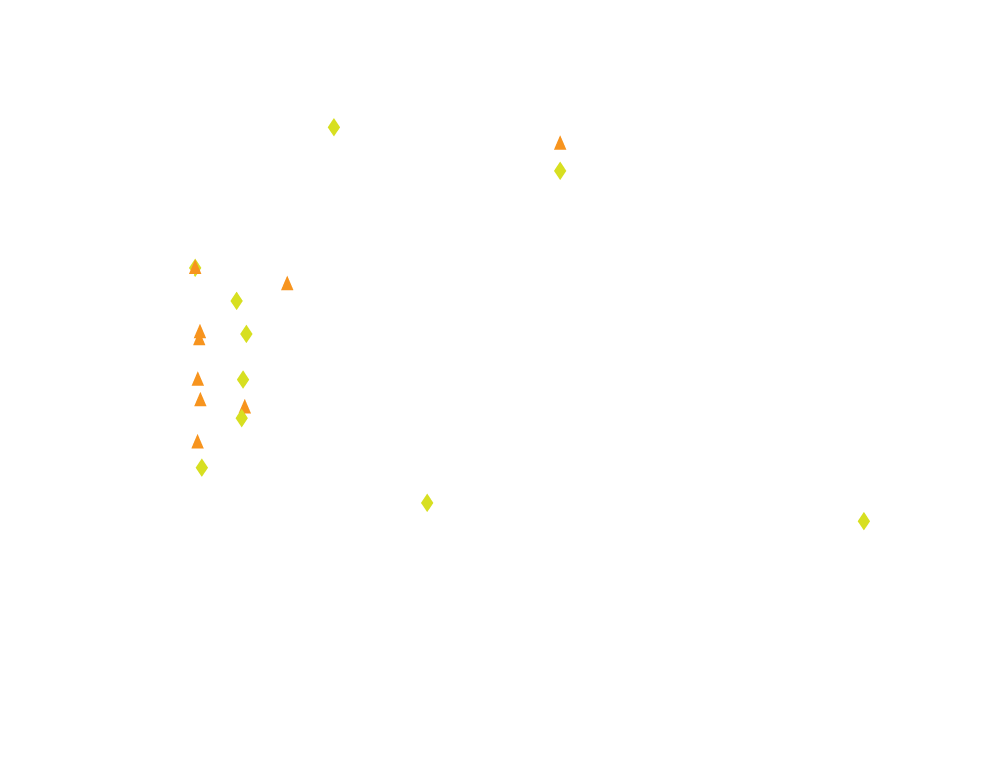 First occurrence of new lesion
Patient off study
24 weeks: PFS assessment: 41%
	   Objective response rate: 28%
	   Duration of response: 1.9-24.9 mos
Change in Target Lesions from Baseline (%)
Weeks since Treatment Initiation
From The New England Journal of Medicine, Topalian SL et al, Safety, Activity, and Immune Correlates of Anti–PD-1 Antibody in Cancer, Volume 366, Pages 2443-54. Copyright © 2013 Massachusetts Medical Society. Reprinted with permission from Massachusetts Medical Society.
Drug-Related Adverse Events
Grade 3 or 4 drug-related AEs: 14%
Treatment discontinuation due to drug-related AE: 5%
3 deaths from pulmonary toxicity
Common AEs
Fatigue
Rash
Diarrhea
Pruritus
Decreased appetite
Nausea
AEs with Potential Immune-Related Causes
Pneumonitis
Vitiligo
Colitis
Hepatitis
Hypophysitis
Thyroiditis
Topalian SL et al. New Engl J Med 2012;366(26):2443-54.
Basal Cell Carcinoma (BCC)
Case 8: From the Practice of Dr Pavlick
A 62-year-old woman with an extensive history of BCC undergoes WLE for a large ulcerated lesion in 2009
Recurs 1 year later with extensive popliteal fossa nodes 
Above-knee amputation

9 months later: Pelvic pain, decreased urination
Workup: Extensive pulmonary mets, hilar nodes, intra-abdominal nodes and pelvic mass
Extensive BCC covering her skin

Vismodegib
50% reduction in tumor volume, remains on treatment
What would you tell a patient who asks what his or her chances would be of “cruising” through vismodegib treatment (almost like a placebo)?
<10% (very high chance of toxicity)
10-20%
21-40%
41-60%
61-80%
81-100% (very low chance of toxicity)
I don’t know
What would you tell a patient who asks what his or her chances would be of “cruising” through vismodegib treatment (almost like a placebo)?
<10% (very high chance of toxicity)
10-20%
21-40%
41-60%
61-80%
81-100% (very low chance of toxicity)
I don’t know
Vismodegib for Basal Cell Cancer
2.8 million cases of BCC yearly in the United States
Exposure to UV radiation from the sun is the biggest risk factor
Mutations leading to loss of function of PTCH1, or patched homolog 1 
Increased activity of smoothened homolog, or SMO
 Uncontrolled proliferation of basal cells
Vismodegib was approved in 2012 for metastatic or recurrent locally advanced BCC
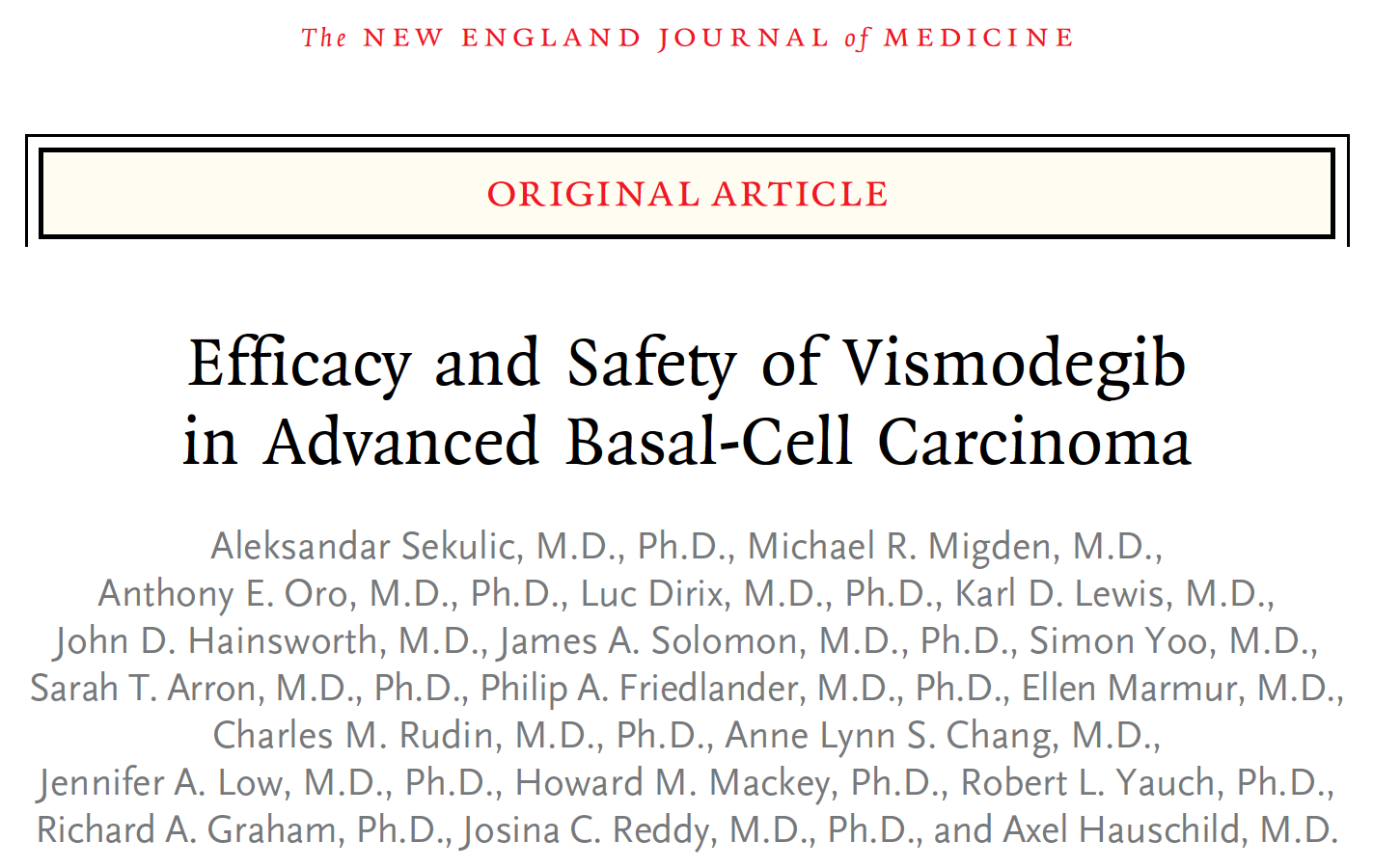 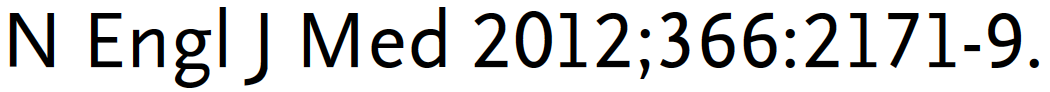 ERIVANCE BCC: Pivotal Phase II Study in Advanced BCC
RECIST
Metastatic BCC (RECIST-measurable)
Progression
Intolerable toxicity
Withdrawal fromstudy
Vismodegib
REGISTRATION
Compositeendpoint
Locally advanced BCC
Locally advanced BCC:
≥1 cm and inoperable
Surgery inappropriate
Recurrence after ≥2 surgeries and curative resection unlikely and/or anticipated substantial morbidity and/or deformity from surgery
RECIST = Response Evaluation Criteria In Solid Tumors
Clinical Efficacy of Vismodegib in BCC
Sekulic A et al. New Engl J Med 2012;366(23):2171-79.
Clinical Efficacy of Vismodegib in BCC
Metastatic BCC
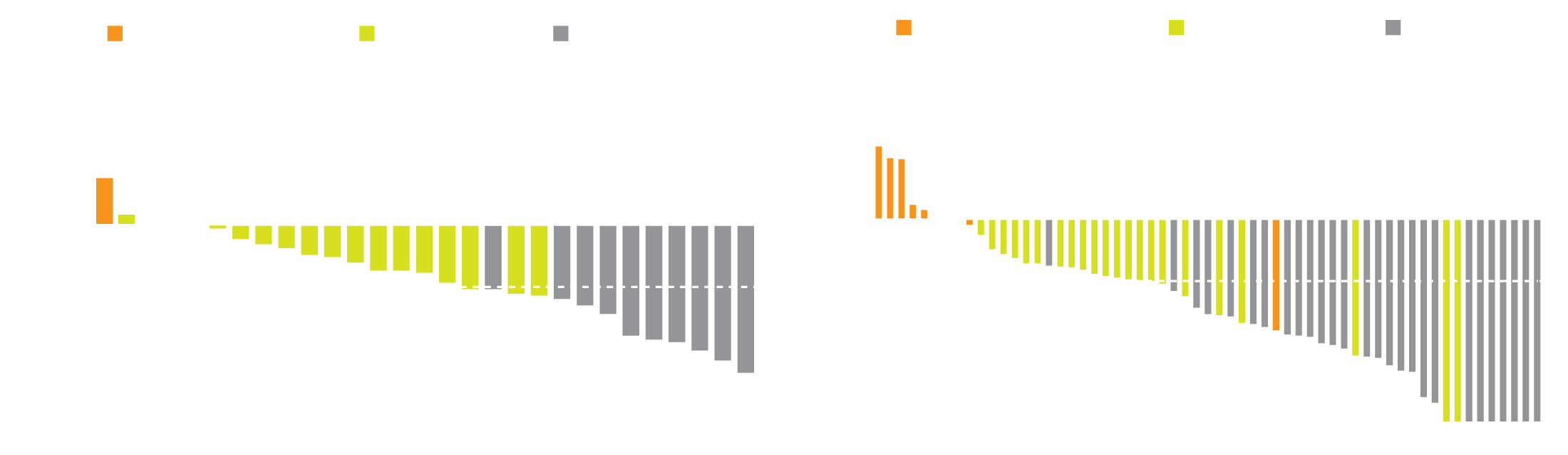 From The New England Journal of Medicine, Sekulic A et al, Efficacy and Safety of Vismodegib in Advanced Basal-Cell Carcinoma, Volume 366, Pages 2171-9. Copyright © 2013 Massachusetts Medical Society. Reprinted with permission from Massachusetts Medical Society.
Clinical Efficacy of Vismodegib in BCC
Locally Advanced BCC
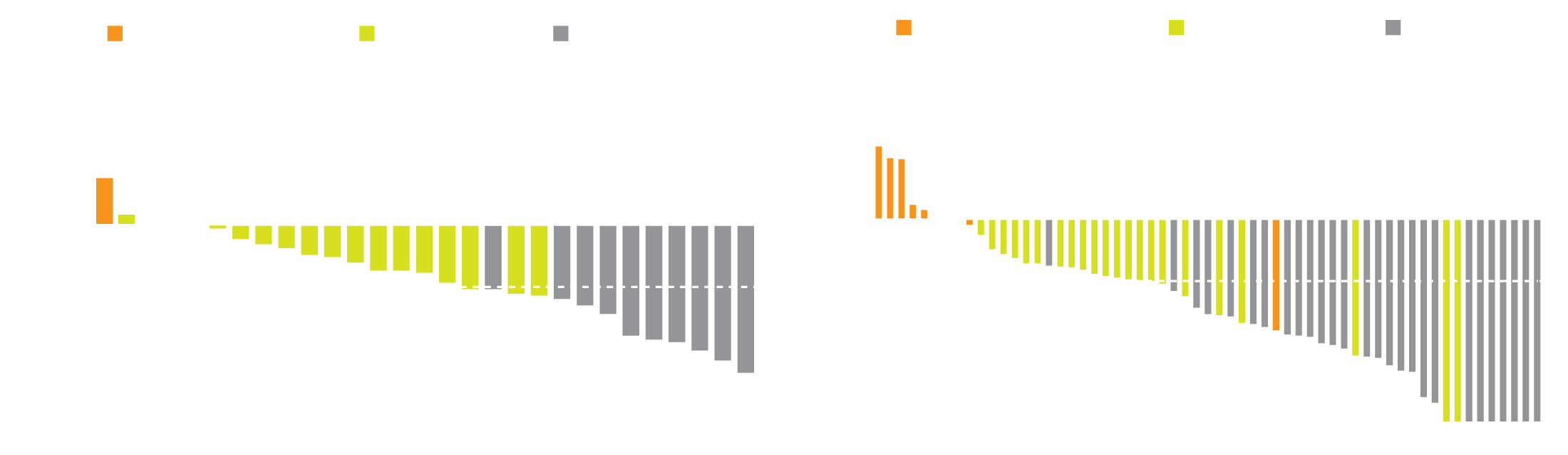 From The New England Journal of Medicine, Sekulic A et al, Efficacy and Safety of Vismodegib in Advanced Basal-Cell Carcinoma, Volume 366, Pages 2171-9. Copyright © 2013 Massachusetts Medical Society. Reprinted with permission from Massachusetts Medical Society.
Commonly Reported Adverse Events (N = 104)
12% of patients had an AE leading to drug discontinuation
25% of patients experienced serious AEs
7 patients had fatal AEs
Sekulic A et al. New Engl J Med 2012;366(23):2171-79.
70-Year-Old Man with BCC(from the practice of Allan Freedman, MD, Snellville, Georgia)
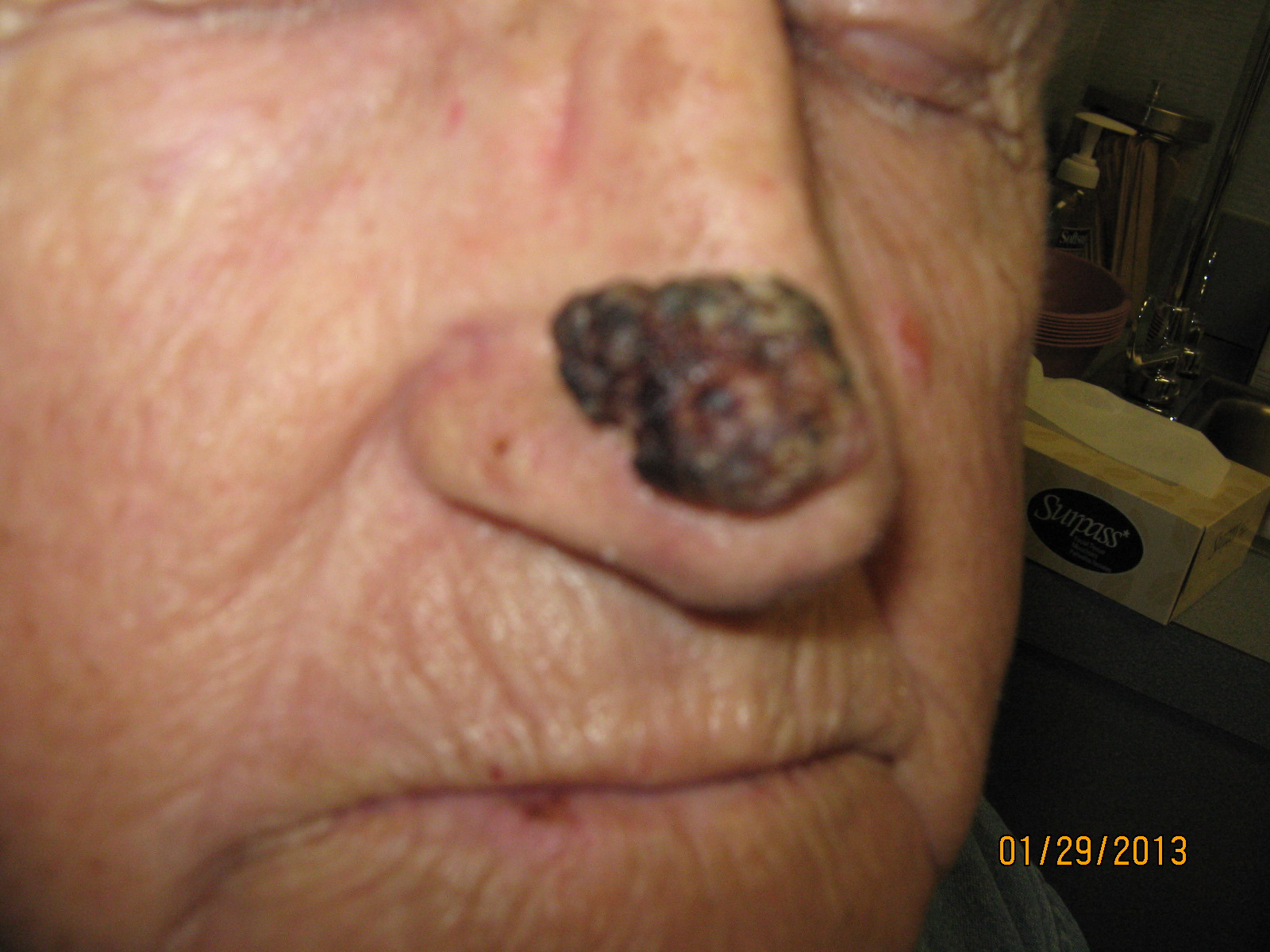 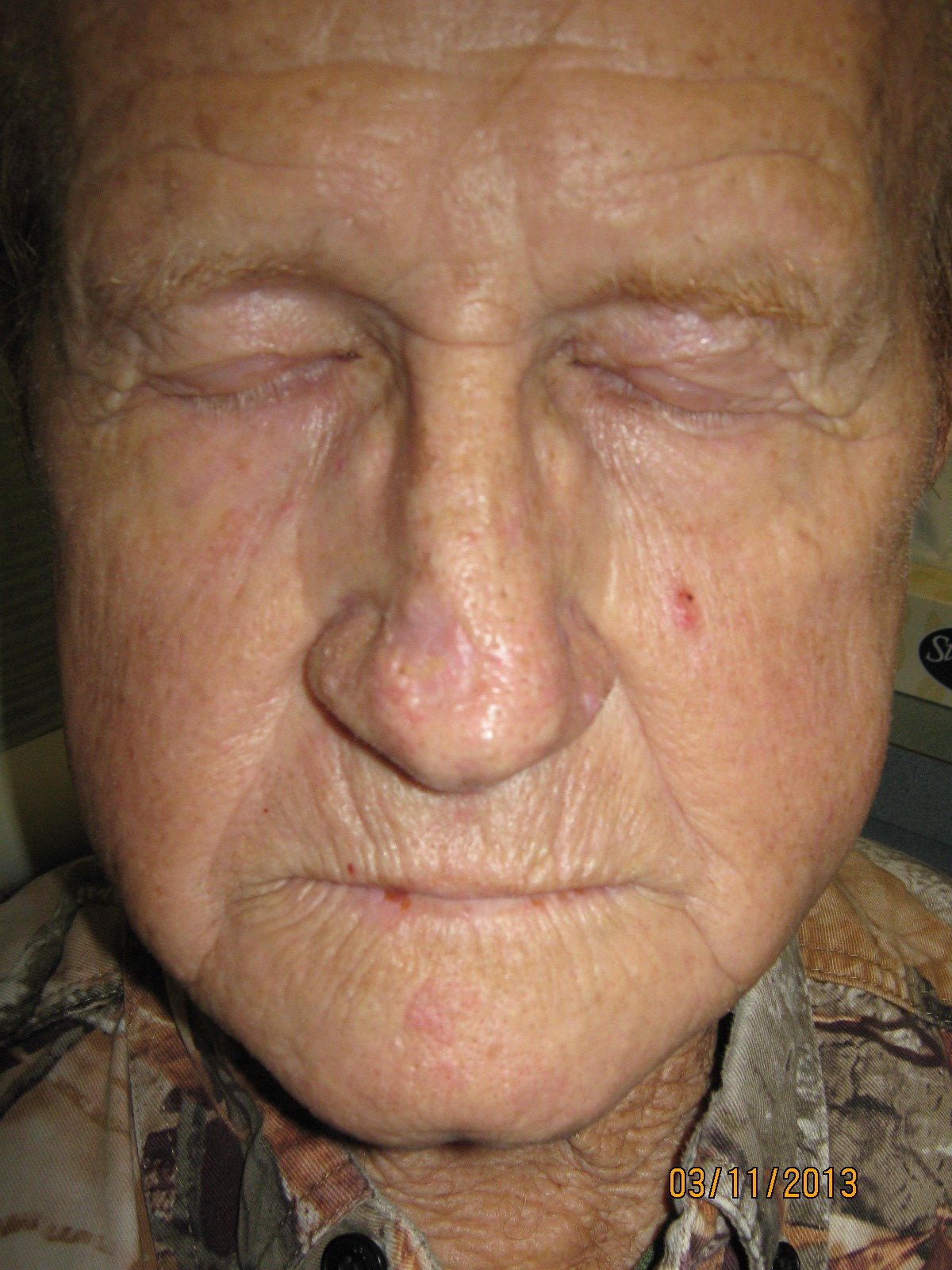 1/29/2013
3/11/2013
Surgeon intended to remove his nose
Tumor disappeared after 2 weeks of vismodegib
Surgeon will perform smaller, nose-preserving excision
Vismodegib as an Adjuvant to Surgery for Basal Cell Carcinomas
Ally M et al.
American Academy of Dermatology;Abstract S018
March 1-5, 2013, Miami Beach, Florida
Single-arm study of neoadjuvant vismodegib prior to MMS (N = 5)
Reduction in surgical defect size: 38%
Reduction in tumor from baseline: 46%
No BCCs in 3 tumors, residual BCC in 1, equivocal diagnosis in 3
No recurrence after median of 3 months of follow-up
Ongoing Studies of Vismodegib in BCC
MMS = Mohs micrographic surgery
www.clinicaltrials.gov, March 2013
Cutaneous Squamous Cell Carcinoma(CSCC)
In the past year, how many patients with metastatic CSCC have you treated?
None
1-2
3-5
6-10
>10
In the past year, how many patients with metastatic CSCC have you treated?
None
1-2
3-5
6-10
>10
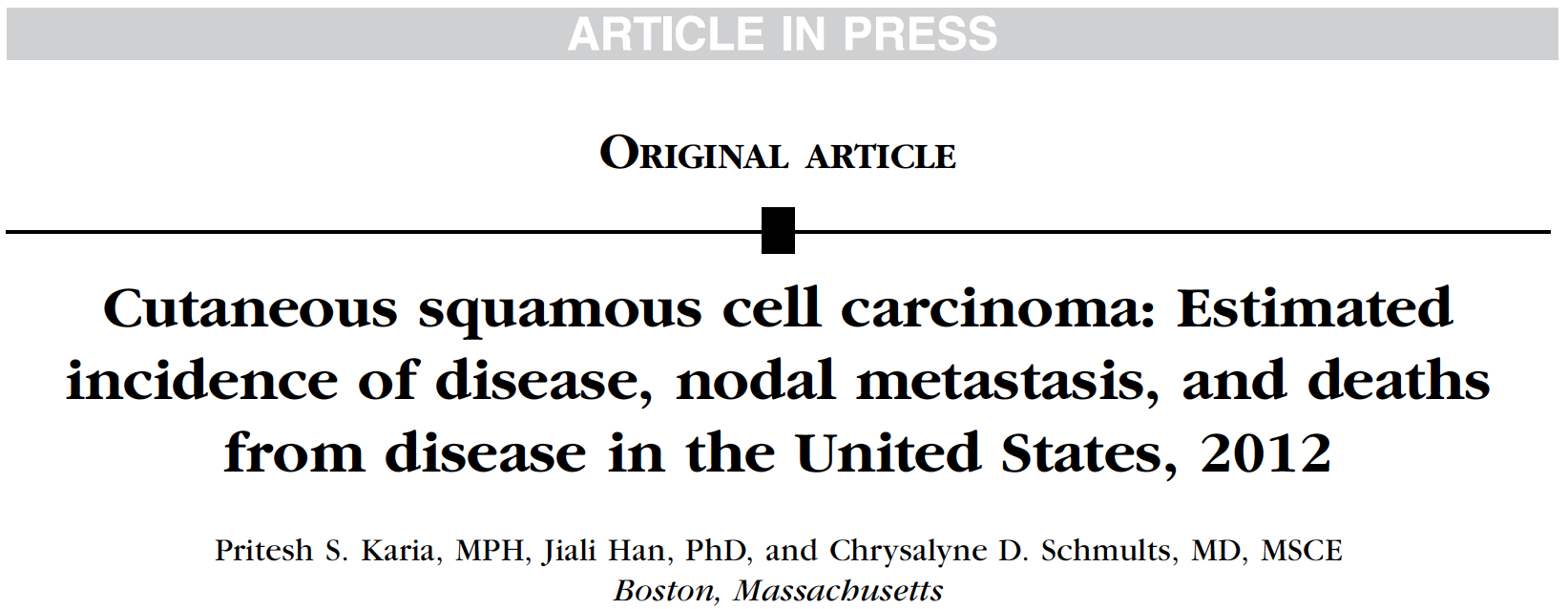 J Am Acad Dermatol 2013 Jan 31
Estimated Incidence of CSCC in the United States in 2012
New cases: 		190-420,000
Nodal metastases: 	6-13,000
Deaths: 		4-9,000
CSCC Incidence Study Sites Divided into 2 Sun Zones Based on UV Climatological Means
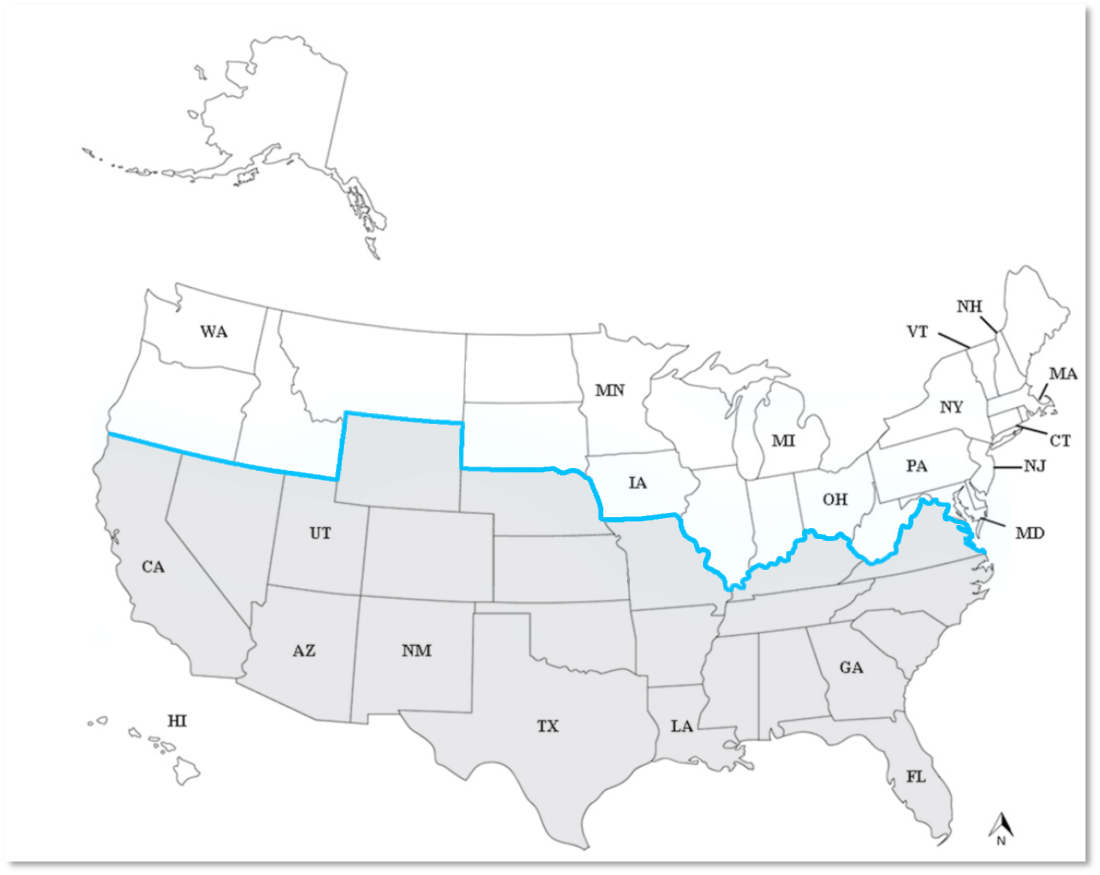 Sunzone 1(UV<7)
Sunzone 2 (UV>7)
Karia PS et al. J Am Acad Dermatol 2013;[Epub ahead of print].
Deaths from CSCC in Perspective
“The incidence of CSCC (and presumably metastases and deaths arising from it) was much higher in the southern and central United States. 

In these regions, the number of deaths from CSCC rivals deaths from renal cell carcinoma, oropharyngeal carcinoma (in men), and melanoma as reported in SEER mortality statistics.”
Karia PS et al. J Am Acad Dermatol 2013;[Epub ahead of print].